Fundamentos de Farmácia Clínica e Atenção Farmacêutica
Artur Camineiro
Allef Soares
André Cruz
Gustavo Marques
Gianfrancesco Antonelli
INDIVÍDUO
Nome: Osvaldo Tavares
Idade: 63 anos
Ocupação: Mestre de Obras
Residência: Osasco
Estado Civil: Casado
COMO ELE DESCOBRIU QUE TINHA HIPERTENSÃO?
Era um dia de trabalho estressante 
→ Foi ao médico 
→ UBS – “Postinho”
→ Exame pelo SUS
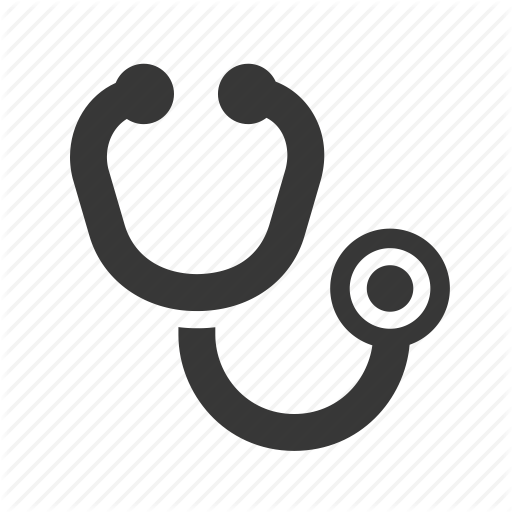 O Exame
Como foi?¹
ONDE FORAM FEITOS OS EXAMES?
Os exames laboratoriais (hemograma, urina) foram encaminhados para a própria unidade de saúde

Tempo  3 dias
TRATAMENTO²
Não-Farmacológico
 Foi encaminhado para uma nutricionista – mudança de habito alimentar e dieta mais pobre em sódio; - o indivíduo não possuía condição financeira para consulta, portanto ficou apenas com o tratamento farmacológico; → não tinha um nutricionista onde Osvaldo foi atendido;
Farmacológico
Propranolol – bloqueador beta adrenérgico (ELENCO DE MEDICAMENTOS BÁSICOS QUE DEVE CONSTAR EM TODAS AS RELAÇÕES ESTADUAIS DE MEDICAMENTOS E DISPONIBILIZADOS) ³GRATUITAMENTE NA REDE DO SUS)
Bibliografia
1- http://www.sautil.com.br/fique-ligado-no-sus/procedimentos-e-servicos/conteudo/exames-realizados-pelo-sus
2- http://www.sphta.org.pt/pt
3- http://www.saude.pr.gov.br/arquivos/File/0DAF/RENAME2014ed2015.pdf